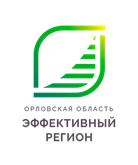 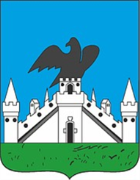 Российская Федерация 
Администрация города Орла
Муниципальное бюджетное дошкольное образовательное учреждение
Детский сад №61 комбинированного вида
302010, Россия, Орловская область,
Город Орел, ул.Комсомольская,д.318
orel_ds61@orel-region.ru                                            
                                                                                                                                                                                                                       телефон(4862) 77-09-82




 ОПТИМИЗАЦИЯ ВРЕМЕНИ ВОСПИТАТЕЛЯ 
ПРИ ПОДГОТОВКЕ К ОРГАНИЗОВАННОЙ ОБРАЗОВАТЕЛЬНОЙ ДЕЯТЕЛЬНОСТИ 
ПО РИСОВАНИЮ, ЛЕПКЕ, АППЛИКАЦИИ









                                                                 Орел, 2022
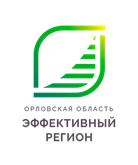 1. Вовлеченные лица и рамки проекта
2. Обоснование выбора
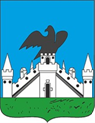 Карточка ПСР-проекта МБДОУ Д/с №61«Оптимизация времени воспитателя при подготовке к организованной образовательной деятельности по рисованию, лепке, аппликации»
Ключевой риск: снижение качества образовательных услуг.
Проблемы:
1.Большие временные потери педагога при подготовке к образовательной деятельности.
2.Отсутствие системы хранения оборудования по изодеятельности.
3.Незавершенность детских творческих работ.
4.Нарушение распорядка дня воспитанников старшей группы.
5.Отсутствие визуализации в системе хранения.
Заказчики процесса: администрация ДОУ, педагоги, родители, воспитанники ДОУ.
Периметр проекта:   старшая группа ДОУ.
Границы процесса: От начала подготовки образовательной деятельности по рисованию, лепке, аппликации до момента сбора оборудования в место хранения.
Владелец процесса: заместитель заведующей по УВР.
Руководитель проекта:  заведующая ДОУ, воспитатель старшей группы.
Команда проекта:  воспитатель старшей группы Макеева Екатерина Викторовна, воспитатель старшей группы Ветрова Елена Валентиновна, помощник воспитателя Николаева Евгения Викторовна.
4. Ключевые события проекта

1.Старт проекта-20.01.2022
2.Диагностика и целевое состояние -01.02.2022-21.03.2022
-разработка текущей карты процесса-01.02.2022-21.02.2022
-производственный анализ №1-21.02.2022-28.02.2022
-разработка целевой карты процесса – 01.03.2022-21.03.2022
3.Внедрение улучшений-22.03.2022-20.07.2022
-совещание по защите подходов внедрения- 28.03.2022
-определение перечня мероприятий по реализации проекта- 29.03.2022-05.04.2022
-внедрение и проведение  мероприятий по достижению целей проекта-06.04.2022-10.07.2022
-обучение участников процесса-11.07.2022- 15.07.2022
4.Закрепление результатов и закрытие проекта-18.07.2022-01.08.2022
-производственный анализ №2- 18.07.2022-25.07.2022
-завершающее совещание -01.08.2022
3. Цели и плановый эффект
.
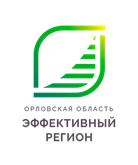 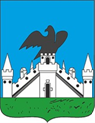 Команда проекта: «Оптимизация времени воспитателя при подготовке к организованной образовательной деятельности по рисованию, лепке, аппликации»
Руководство проекта (непосредственно отвечающие за результат проекта, принимающие основные решения)
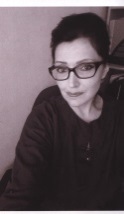 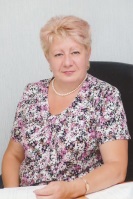 Кардашян Е.В.
             Заместитель заведующей  по УВР
          
            * Владелец процесса
Возилкина Е.В.
                    Заведующая ДОУ
*Руководитель проекта
Команда проекта
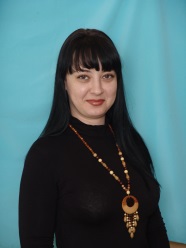 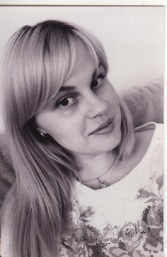 Ветрова Е.В.
Воспитатель
Роль:исполнитель
Макеева Е.С.
Воспитатель
Роль: исполнитель
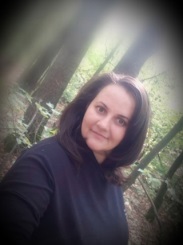 Николаева Е.В.
Помощник воспитателя
Роль:исполнитель
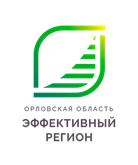 2
3
5
Удовлетворены ли Вы в целом работой процесса?
Удовлетворены ли Вы нормативной документацией по процессу(инструкции, стандарты, регламенты и т.д.)?
2,0
3,0
3,1
3,2
3,2
Удовлетворены ли Вы качеством поддержки и сервиса (консультациями)?
Открытие и подготовка ПСР-проекта
Внедрение улучшений
Закрепление результатов и закрытие ПСР-проекта
Диагностика и Целевое состояние
4
Является ли длительность процесса для вас оптимальной?
Анкетирование № 1 заказчиков процесса «Оптимизация времени воспитателя при подготовке к организованной образовательной деятельности по рисованию, лепке, аппликации»
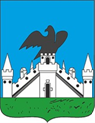 Является ли процесс для вас простым и понятным?
Вопросы
Нет
Скорее нет
Скорее да
Да
Баллы
1
2
3
4
Процесс
1
Поддержка пользователей процесса
Итого: средний балл  2,9
Комментарии
Ответы  «Нет»/ «Скорее нет» связаны с большими временными потерями педагога при подготовке к ИЗО, ,отсутствием системы  хранения. оборудования .
Сокращение времени для подготовки к образовательной деятельности, увеличение количества законченных детских работ.
В случае ответа "Нет"/ "Скорее нет" – прокомментируйте.
Опишите предложения по совершенствованию процесса?
Кол-во опрашиваемых:  5 чел.
Участники анкетирования : воспитатели, помощник воспитателя, администрация ДОУ.
ПРИМЕЧАНИЯ:
1
2
3
4
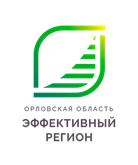 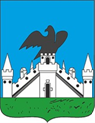 ОРГАНИЗАЦИЯ ИНФОРМАЦИОННОГО СТЕНДА ПРОЕКТА «Оптимизация времени воспитателя при подготовке к организованной образовательной деятельности по рисованию, лепке, аппликации»
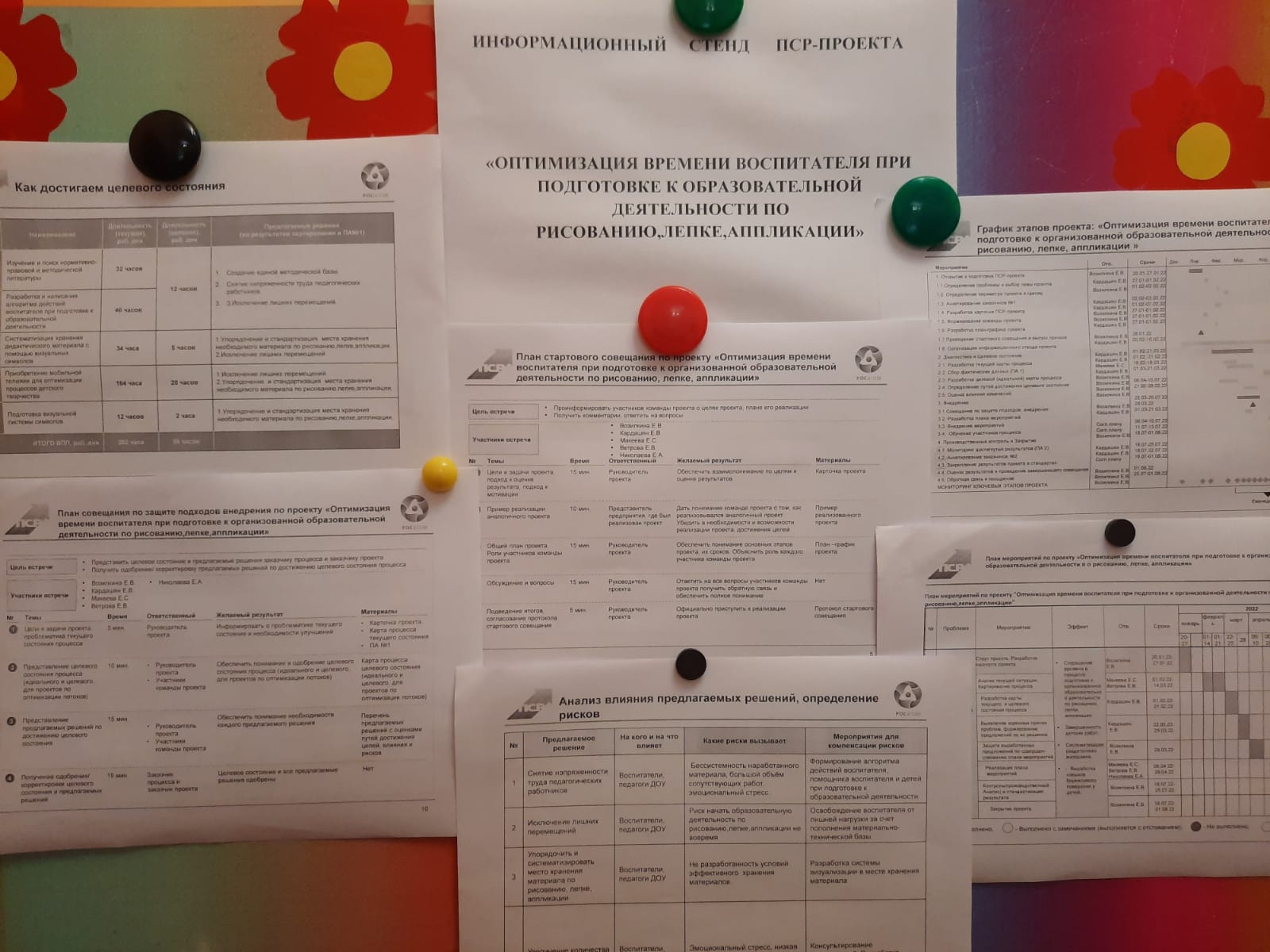 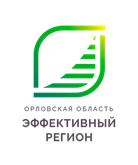 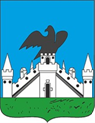 График этапов проекта: «Оптимизация времени воспитателя при подготовке к организованной образовательной деятельности по рисованию, лепке, аппликации »
Фев.
Мар.
Апр.
Май
Июн.
Янв.
Дек.
Сроки
Мероприятие
Отв.
20.01-27.01.22
1. Открытие и подготовка ПСР-проекта
Возилкина Е.В.
Кардашян Е.В.
27.01-01.02.22
01.02-02.02.22

02.02-03.02.22
01.02-07.02.22
27.01-01.02.22
27.01-01.02.22
27.01-01.02.22

28.01.22
03.02-10.02.22

01.02-21.03.22
01.02.-21.02.22
18.02-18.03.22
01.03-21.03.22

06.04-10.07.22
21.02-28.02.22

22.03-20.07.22
28.03.22
01.03-21.03.22

06.04-10.07.22
11.07-15.07.22
18.07-01.08.22

18.07-25.07.22
18.07-22.07.22
18.07-01.08.22

01.08.22
25.07-01.08.22
1.1.Определение проблемы и выбор темы проекта
.
Возилкина Е.В

Кардашян Е.В
Кардашян Е.В.
Возилкина Е.В
Возилкина Е.В
Кардашян Е.В

Возилкина Е.В
Кардашян Е.В.

Кардашян Е.В
Кардашян Е.В.
Макеева Е.С.
Кардашян Е.В
Возилкина Е.В.
Возилкина Е.В
Возилкина Е.В
Возилкина Е.В

Возилкина Е.В
Кардашян Е.В

Согл.плану
Согл.плану
Возилкина Е.В.

Кардашян Е.В.
Кардашян Е.В.
Согл.плану

Возилкина Е.В.
Возилкина Е.В.
Возилкина Е.В.


.
1.2. Определение периметра проекта и границ
.
1.3. Анкетирование заказчиков №1
1.4. Разработка карточки ПСР-проекта
.
1.5. Формирование команды проекта
1.6. Разработка план-графика проекта
1.7.Проведение стартового совещания и выпуск приказа
1.8. Организация информационного стенда проекта
2. Диагностика и Целевое состояние
2.1. Разработка текущей карты процесса
2.2. Сбор фактических данных (ПА 1)
2.3. Разработка целевой (идеальной) карты процесса
2.4. Определение путей достижения целевого состояния
2.5. Оценка влияния изменений
3. Внедрение
3.1 Совещание по защите подходов  внедрения
3.2. Разработка плана мероприятий
3.3. Внедрение мероприятий
3.4.  Обучение участников процесса
4. Производственный контроль и Закрытие
4.1. Мониторинг достигнутых результатов (ПА 2)
4.2. Анкетирование заказчиков №2
4.3. Закрепление результатов проекта в стандартах
4.4. Оценка результатов и проведение завершающего совещания
4.5. Обратная связь и поощрение
МОНИТОРИНГ КЛЮЧЕВЫХ ЭТАПОВ ПРОЕКТА
Еженедельно
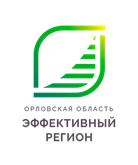 №
Темы
Время
Желаемый результат
Материалы
Ответственный
2
3
1
4
5
Пример реализации аналогичного проекта
Общий план проекта. Роли участников команды  проекта
Цели и задачи проекта, подход к оценке результата, подход к мотивации
Обсуждение и вопросы
Подведение итогов, согласование протокола стартового совещания
10 мин.
15 мин.
15 мин.
15 мин.
5 мин.
Представитель предприятия, где был реализован проект
Руководитель проекта
Руководитель проекта
Руководитель проекта
Руководитель проекта
Дать понимание команде проекта о том, как реализовывался аналогичный проект.
Убедить в необходимости и возможности реализации проекта, достижения целей
Обеспечить понимание основных этапов проекта, их сроков. Объяснить роль каждого участника команды проекта
Обеспечить взаимопонимание по целям и оценке результатов
Ответить на все вопросы участников команды проекта получить обратную связь и обеспечить полное понимание
Официально приступить к реализации проекта
Пример реализованного проекта
Карточка проекта
Нет
Протокол стартового совещания
План –график проекта
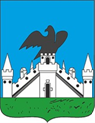 План стартового совещания по проекту «Оптимизация времени воспитателя при подготовке к организованной образовательной деятельности по рисованию, лепке, аппликации»
Цель встречи
Проинформировать участников команды проекта о целях проекта, плане его реализации
Получить комментарии, ответить на вопросы
Возилкина Е.В.
Кардашян Е.В
Макеева Е.С.
Ветрова Е.В.
Николаева Е.А.
Участники встречи
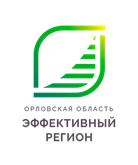 5 этап
Выход процесса
Продолжительность
Срок не регламентирован
Срок по регламенту
Нет
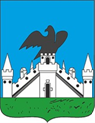 Описание шага процесса
Карта текущего состояния процесса « Оптимизация времени воспитателя при подготовке к организованной образовательной деятельности по рисованию, лепке, аппликации»
Производственный анализ2
Сокращение времени для подготовки к образовательной деятельности по рисованию, лепке, аппликации.
Вход процесса
1 этап
2 этап
3 этап
1
Создание рабочей группы по реализации проекта(заведующая издает приказ МБДОУ)
Мониторинг результативности текущего процесса
Разработка и утверждение плана проектной деятельности
Составление алгоритма подготовительной деятельности к ОО
3
2
4 этап–
ПРОБЛЕМЫ
1
Большие временные потери педагога 
при подготовке к образовательной деятельности
Отсутствие системы  хранения оборудования 
по изодеятельности

Нарушение распорядка дня воспитанников
2
Организация системы хранения, укрепление МТБ
№
3
Отсутствие визуализации в системе хранения
4
4
- Проблема (нумерация сквозная для всего проекта)
№
Брак/доработка
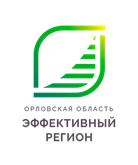 Проблема
Коренная причина
Предлагаемые решения
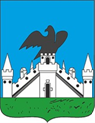 Сбор фактических данных. 
Производственный анализ №1
№
- Проблема (нумерация сквозная для всего проекта)
Мониторинг ВПП по 3-ему и 4-ому этапу процесса
Анализ и решение проблем
Не разработанность системы хранения оборудования по изодеятельности, отсутствие визуализации в системе хранения
Временные затраты на поиск необходимого методического и демонстрационного материала оборудования
Упорядочить и стандартизировать место хранения необходимого методического материала
4
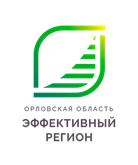 Продолжительность
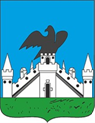 Исполнитель
Карта целевого состояния процесса « Оптимизация времени воспитателя при подготовке к организованной образовательной деятельности по рисованию, лепке, аппликации»
Описание шага процесса
итого – время подготовки к  образовательной деятельности – 7 минут
0 шаг - … дней
Вход в процесс
1 этап
2 этап.
3 этап
0 шаг - … дней
4 этап .
…
…
Воспитатели
7 минут
Зам.зав. по УВР
Заведующая ДОУ
Зам.зав. по УВР
воспитатели
Создание проекта решения о применении
ЗАО "АЭМ-технологии"
Создание рабочей группы по реализации проекта(заведующая издает приказ МБДОУ)
Мониторинг результативности текущего процесса
Разработка и утверждение плана проектной деятельности
Подготовка к образовательной деятельности по рисованию, лепке, аппликации
Количество законченных детских работ
Выход процесса
5 этап .
Предлагаемые решения
1
Создание единой методической базы
2
Исключение лишних перемещений
Производственный анализ
Производственный анализ
Упорядочение  и стандартизация места 
хранения материала по рисованию, лепке, 
аппликации
3
4
Снятие напряженности труда воспитателей
Предлагаемые решения
№
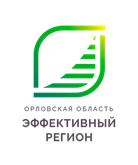 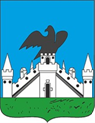 Как достигаем целевого состояния
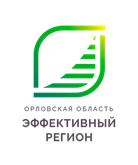 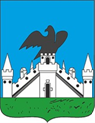 Анализ влияния предлагаемых решений, определение рисков
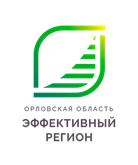 №
Темы
Время
Желаемый результат
Материалы
Ответственный
2
3
1
4
Представление целевого состояния процесса (идеального и целевого, для проектов по оптимизации потоков)
Представление предлагаемых решений по достижению целевого состояния
Цели и задачи проекта, проблематика текущего состояния процесса
Получение одобрения/ корректировки целевого состояния и предлагаемых решений
10 мин.
15 мин.
5 мин.
15 мин.
Руководитель проекта
Участники команды проекта
Руководитель проекта
Заказчик процесса и заказчик проекта
Обеспечить понимание и одобрение целевого состояния процесса (идеального и целевого, для проектов по оптимизации потоков)
Обеспечить понимание необходимости каждого предлагаемого решения
Информировать о проблематике текущего состояния и необходимости улучшений
Целевое состояние и все предлагаемые решения одобрены
Карта процесса целевого состояния (идеального и целевого, для проектов по оптимизации потоков)
Карточка проекта.
Карта процесса текущего состояния
ПА №1
Нет
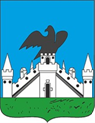 План совещания по защите подходов внедрения по проекту «Оптимизация  времени воспитателя при подготовке к организованной образовательной деятельности по рисованию, лепке, аппликации»
Перечень предлагаемых решений с оценками путей достижения целей, влияния и рисков
Руководитель проекта
Участники команды проекта
Цель встречи
Представить целевое состояние и предлагаемые решения заказчику процесса и заказчику проекта
Получить одобрение/ корректировку предлагаемых решений по достижению целевого состояния процесса
Участники встречи
Возилкина Е.В. 
Кардашян Е.В.
Макеева Е.С.
Ветрова Е.В.
Николаева Е.А.
.
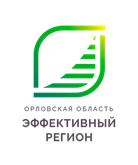 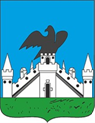 План мероприятий по проекту «Оптимизация времени воспитателя при подготовке к организованной образовательной деятельности по рисованию, лепке, аппликации»
Возилкина
Е.В.
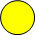 Сокращение времени в процессе подготовки к организованной образовательной деятельности по рисованию, лепки. аппликации.

Завершенность детских работ.

Систематизация раздаточного материала.

-  Выработка навыков бережливого поведения у детей.
Анализ текущей ситуации.
Картирование процесса
Макеева Е.С.
Ветрова Е.В.
Снижение качества образования
Разработка карты текущего  и целевого состояния процесса
Кардашян Е.В.
Выявление коренных причин проблем, формирование предложений по их решению
Кардашян
 Е.В.
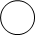 Защита выработанных 
предложений по совершен-
ствованию плана мероприятий
Возилкина 
Е.В.
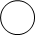 Макеева Е.С.
Ветрова Е.В.
Николаева Е.А.
Реализация плана
 мероприятий
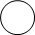 Контроль(производственный 
Анализ) и стандартизация 
результата
Возилкина Е.В.
Закрытие проекта
- Выполнено;             - Выполнено с замечаниями (выполняется с отставанием);            - Не выполнено;              - Срок не наступил
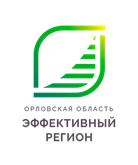 Проблема
Коренная причина
Предлагаемые решения
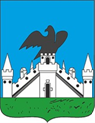 Мониторинг достигнутых результатов. Производственный анализ №2
№
- Проблема (нумерация сквозная для всего проекта)
Мониторинг ВПП по каждому этапу процесса
Анализ и решение проблем
Временные затраты на поиск необходимого методического и демонстрационного материала оборудования
Упорядочено и стандартизировано место хранения необходимого методического материала
Не разработанность системы хранения оборудования по изодеятельности, отсутствие визуализации в системе хранения
4
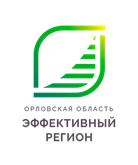 2
3
5
Удовлетворены ли Вы в целом работой процесса?
Удовлетворены ли Вы нормативной документацией по процессу (инструкции, стандарты, регламенты и т.д.)?
3,4
3,4
3,7
3,7
3,8
Анкетирование №2 заказчиков по процессу «Оптимизация времени воспитателя при подготовке к организованной образовательной деятельности по рисования, лепке и аппликации»
Удовлетворены ли Вы качеством поддержки и сервиса (консультациями)?
4
Является ли длительность процесса для вас оптимальной?
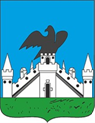 Является ли процесс для вас простым и понятным?
Вопросы
Нет
Скорее нет
Скорее да
Да
Баллы
1
2
3
4
Процесс
1
Поддержка пользователей процесса
Итого: средний балл  3,6
Комментарии
В случае ответа "Нет"/ "Скорее нет" – прокомментируйте.
Опишите предложения по совершенствованию процесса?
Кол-во опрашиваемых 5  чел.
Участники анкетирования: воспитатели, помощник воспитателя, администрация ДОУ
ПРИМЕЧАНИЯ:
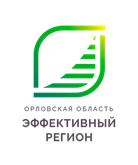 4.4 Оценка результатов проекта и проведение завершающего совещания
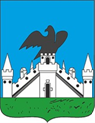 Оценка результатов проекта и проведение завершающего совещания
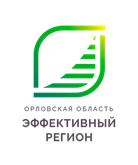 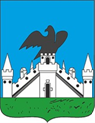 ПРОЕКТ «Оптимизация времени воспитателя при подготовке к организованной образовательной деятельности по рисованию, лепке, аппликации»
*Сокращение времени для подготовки
к образовательной деятельности по рисованию, лепке, аппликации
*Увеличение количества законченных детских творческих работ
64%
20 минут
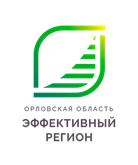 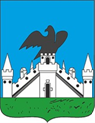 ПРОЕКТ «Оптимизация времени воспитателя при подготовке к организованной образовательной деятельности по рисованию, лепке, аппликации»
БЫЛО                                                                           СТАЛО
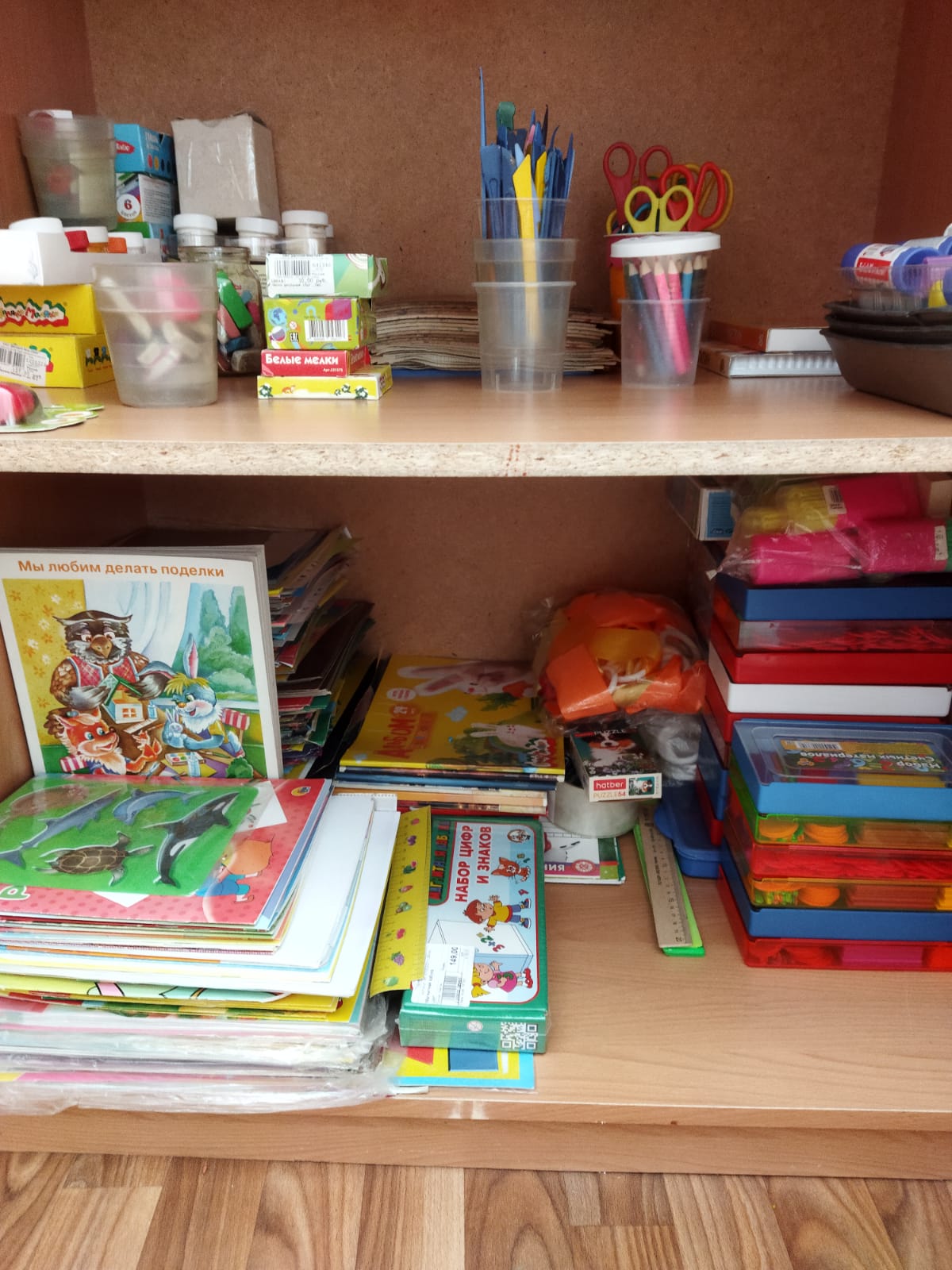 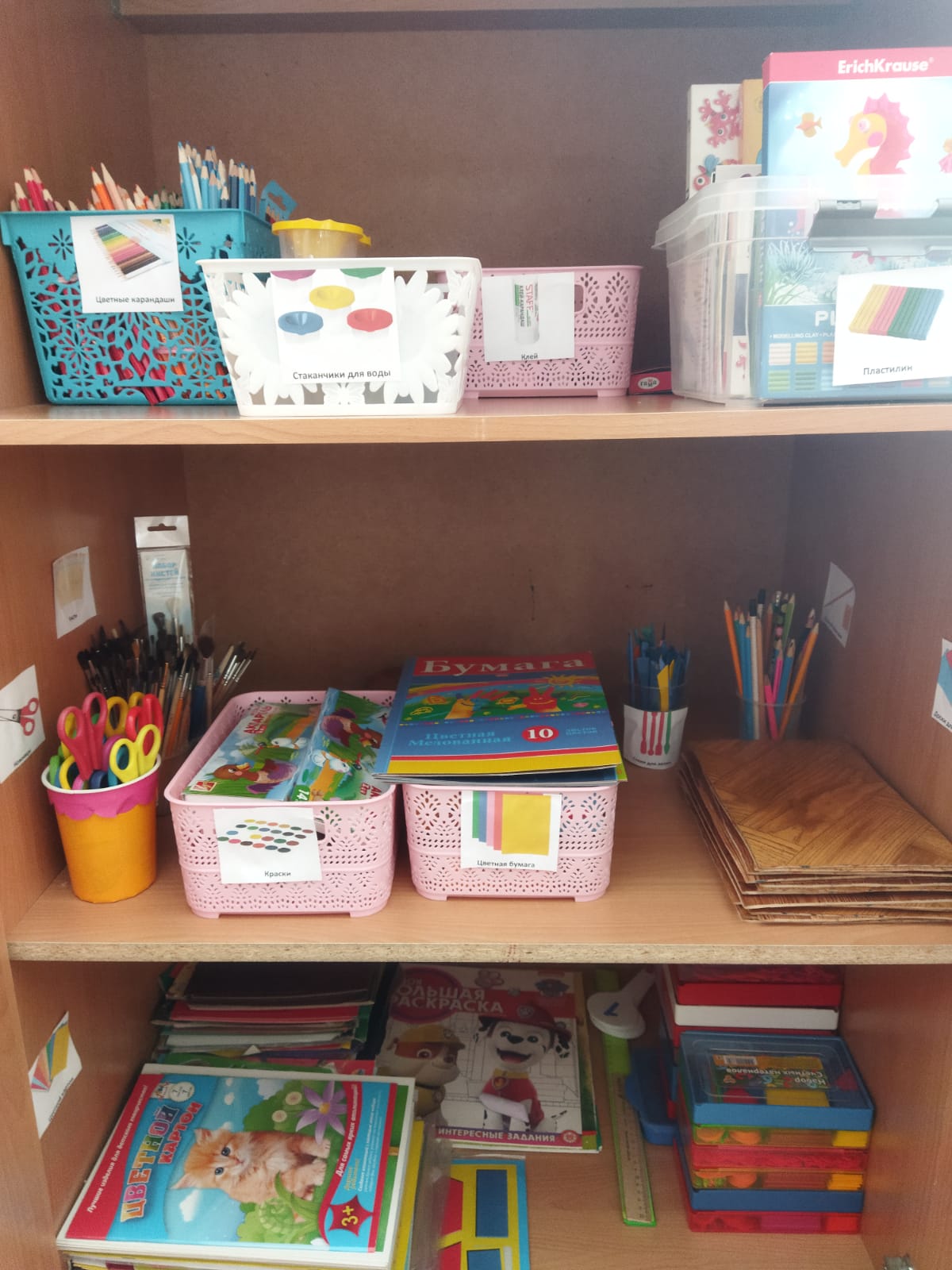 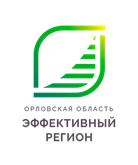 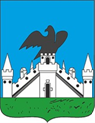 ПРОЕКТ «Оптимизация времени воспитателя при подготовке к организованной образовательной деятельности по рисованию, лепке, аппликации»
БЫЛО                                                                          СТАЛО
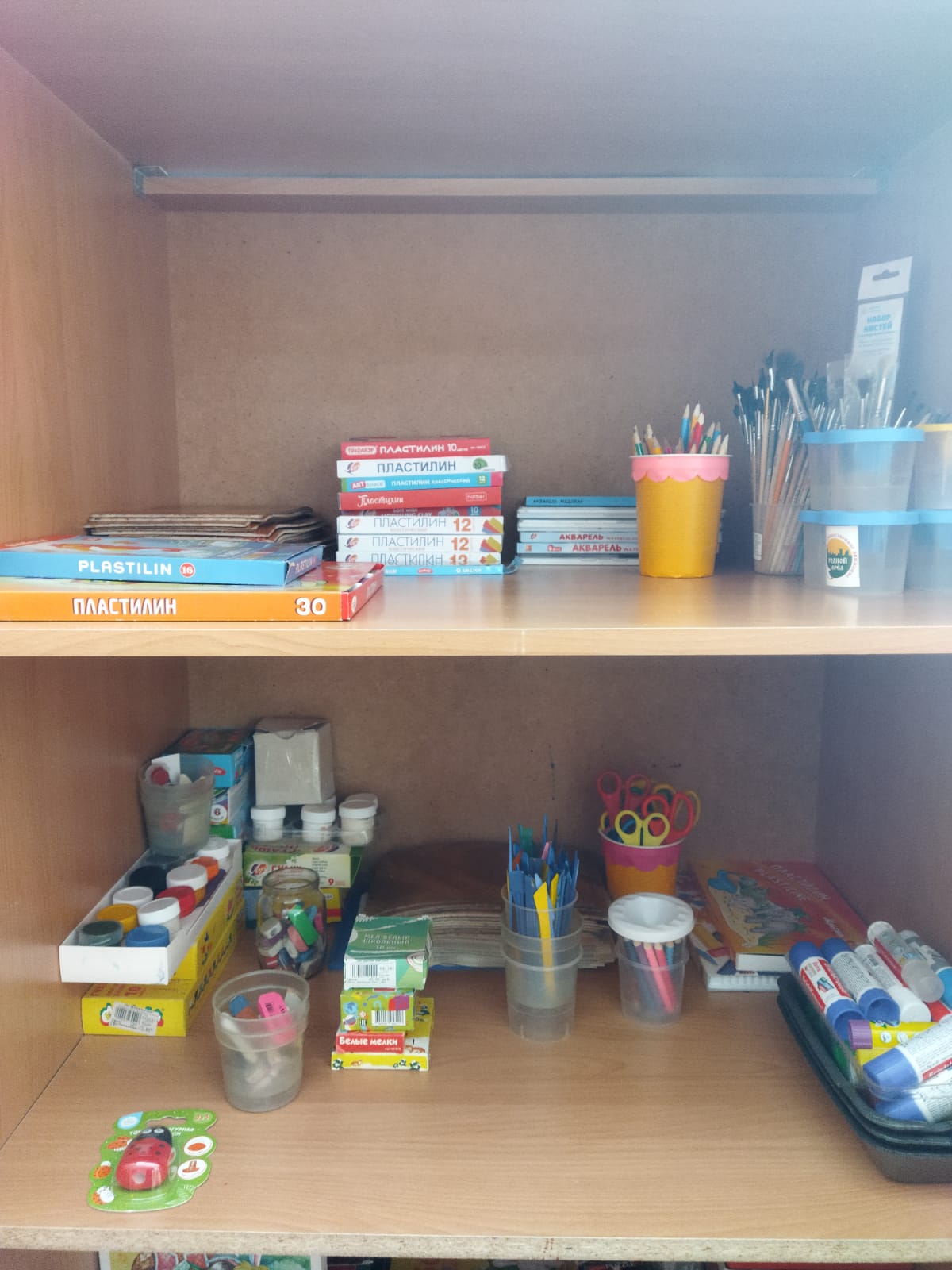 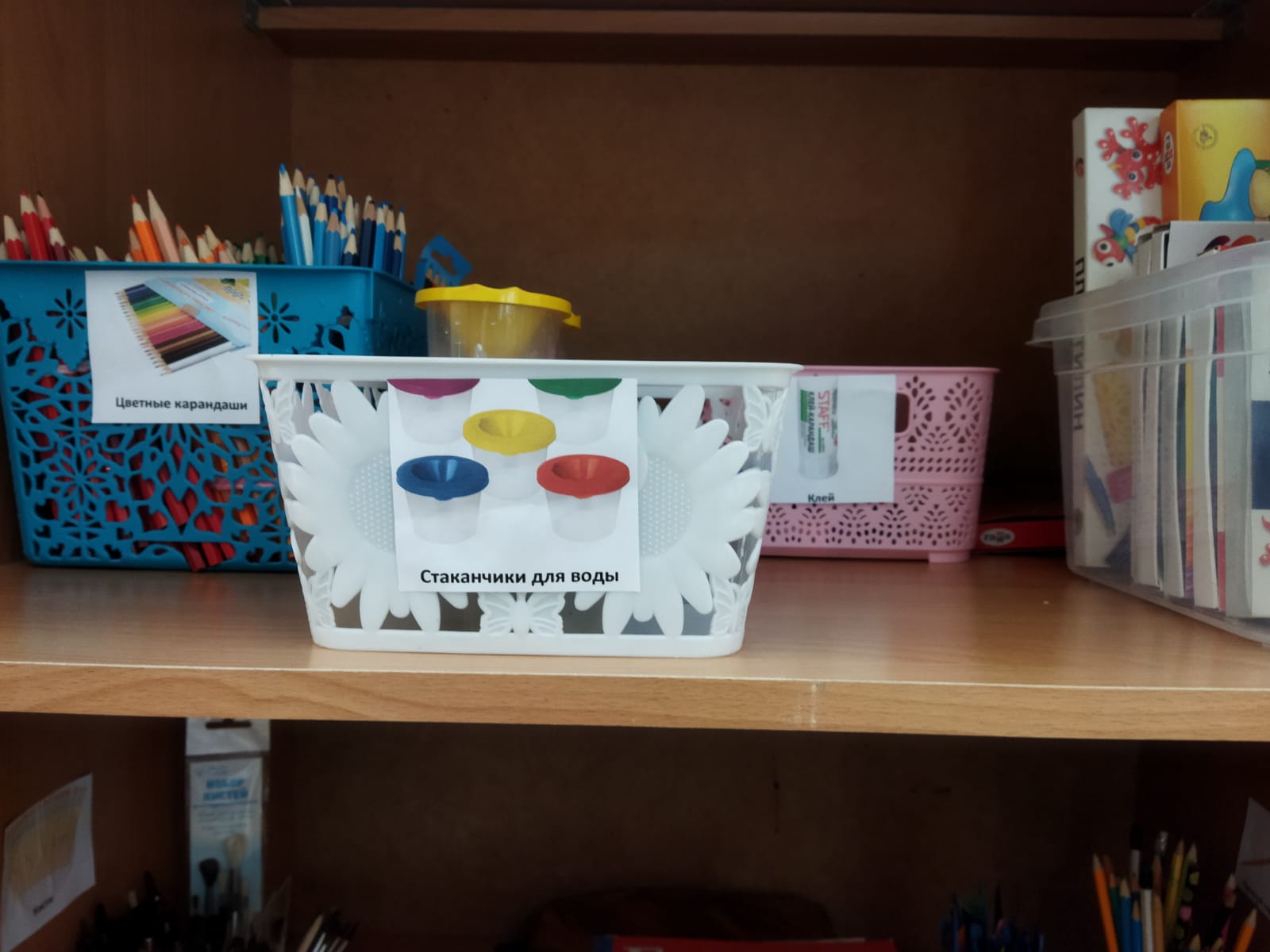 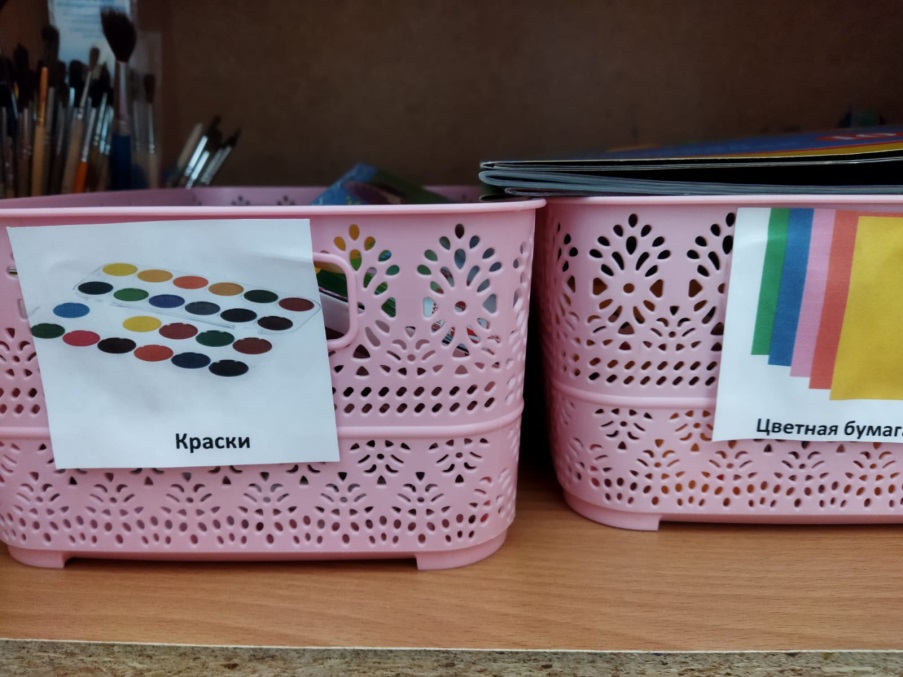 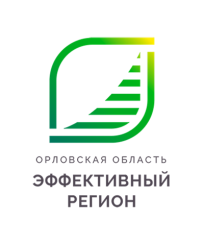 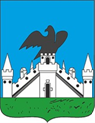 (Чек-лист качества ПСР-проекта из методики РППК)Оценка результатов проекта и проведение завершающего совещания
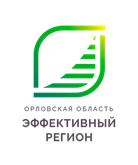 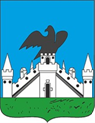 ПРОЕКТ «Оптимизация времени воспитателя при подготовке к организованной образовательной деятельности по рисованию, лепке, аппликации»
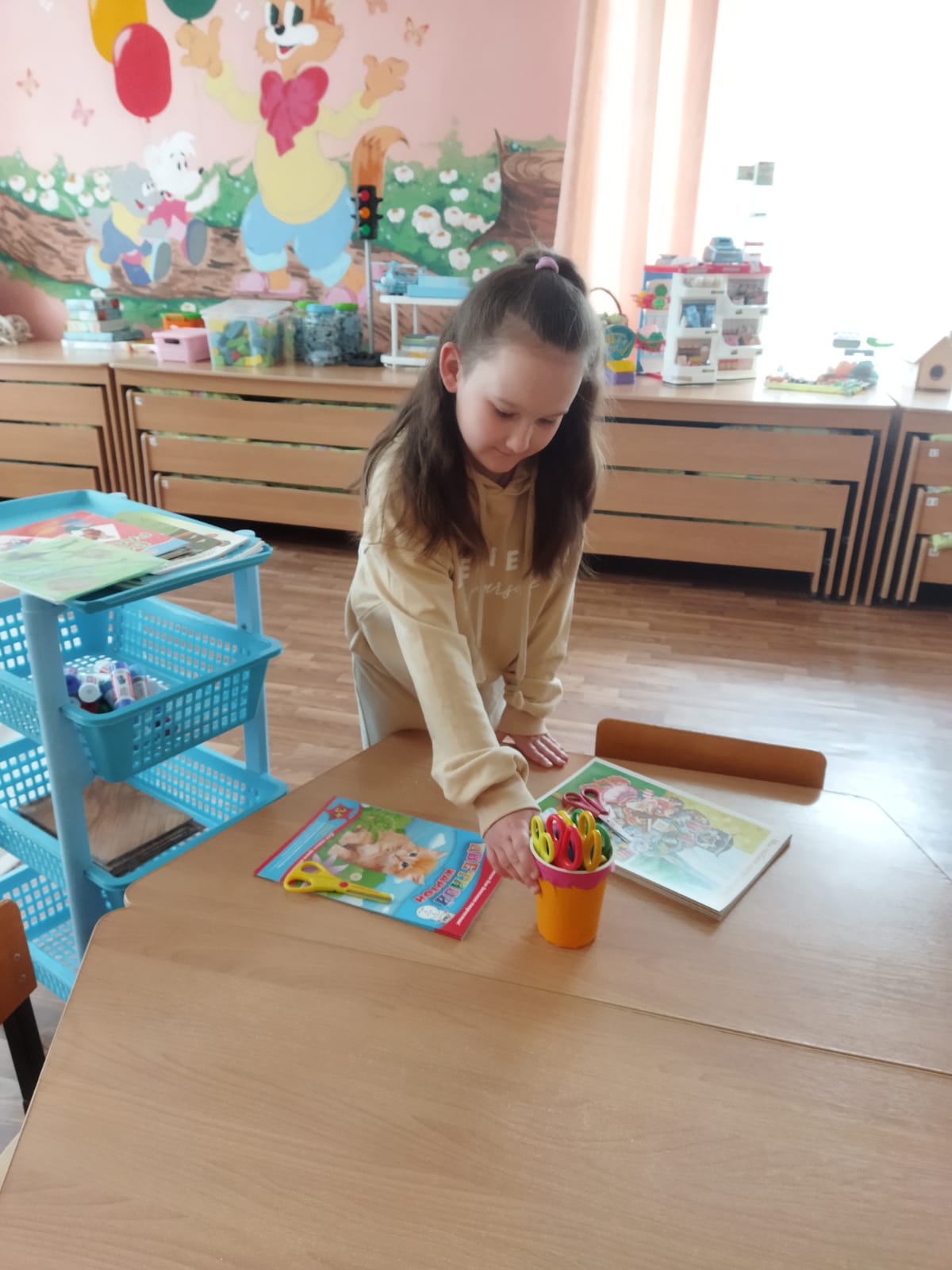 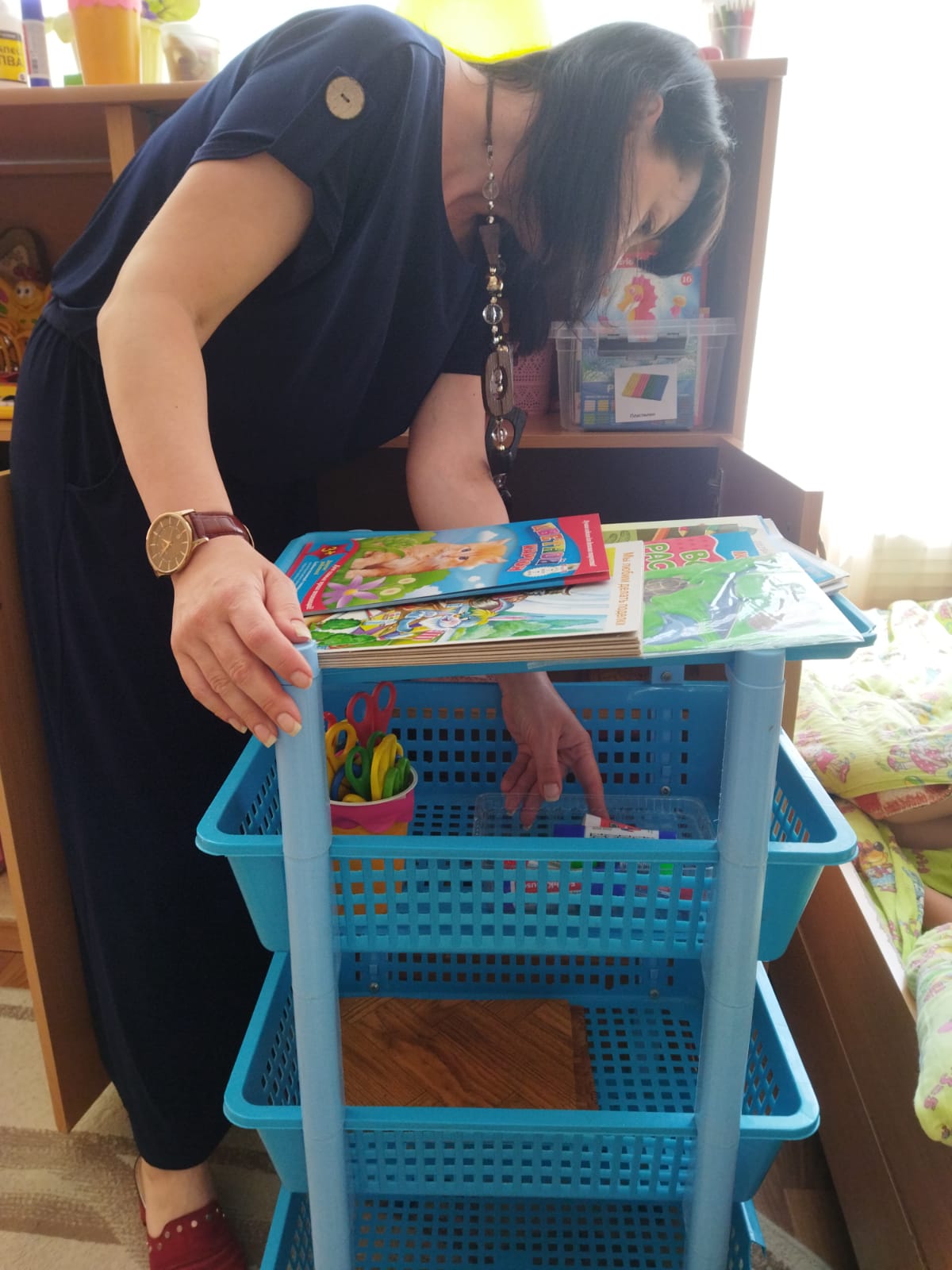 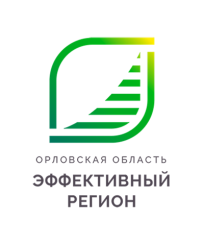 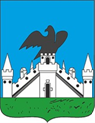 ПРОЕКТ «Оптимизация времени воспитателя при подготовке к организованной образовательной деятельности по рисованию, лепке, аппликации»
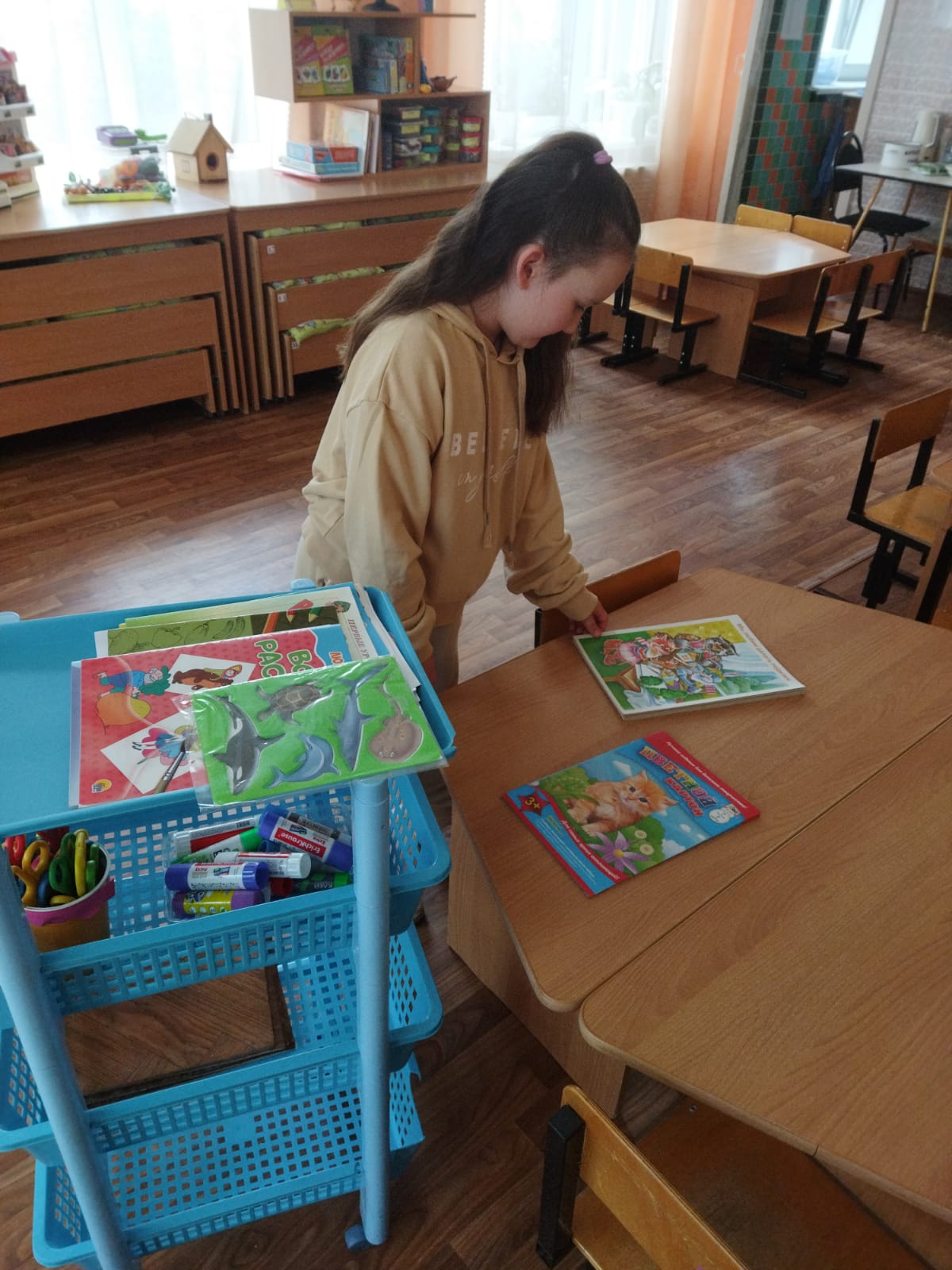 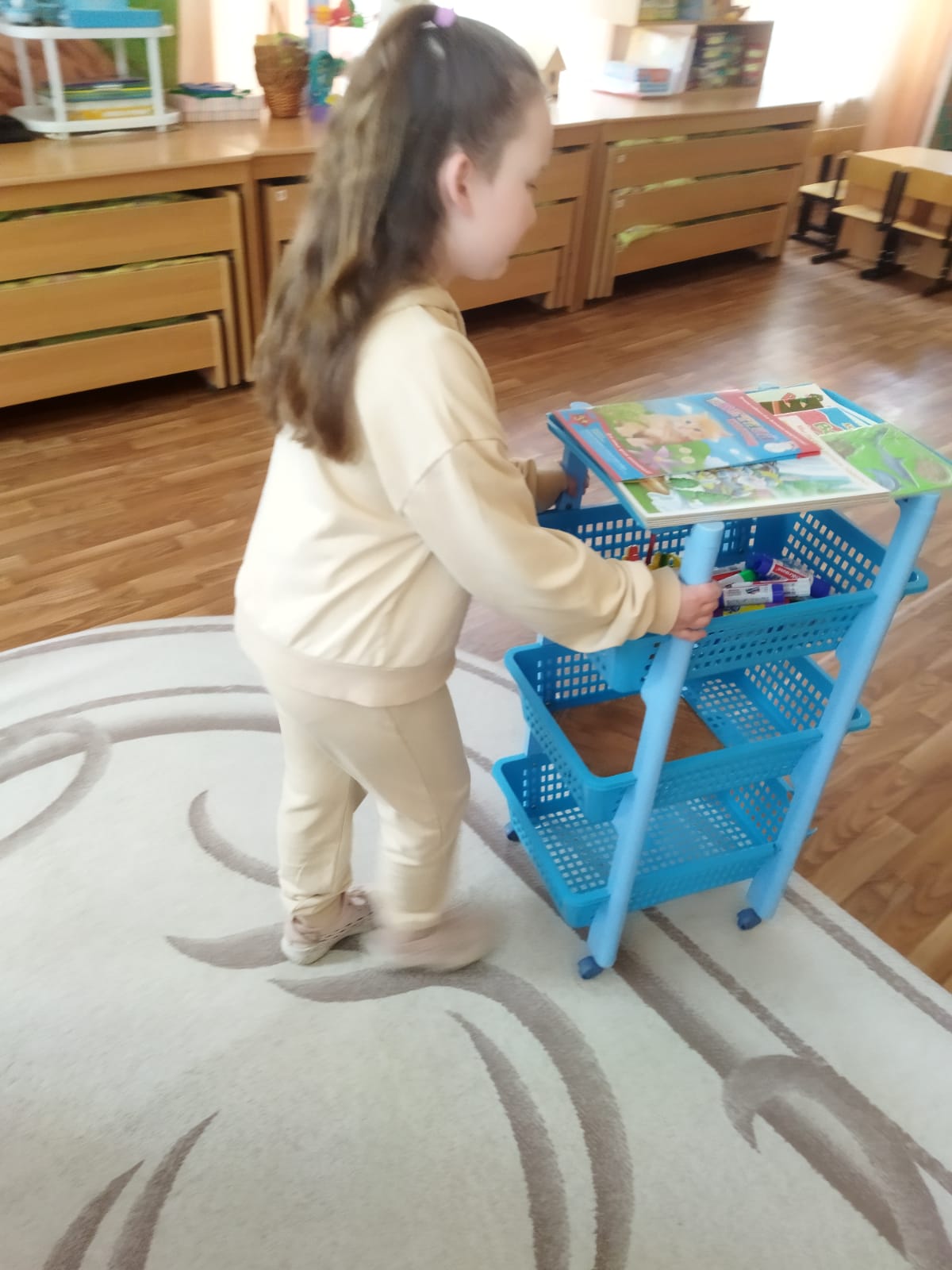